Inverse of Elementary Matrices
[Speaker Notes: Outline:
	Inverse
	Invertibility
	elementary row operation
	in generatl]
Elementary Row Operation
Every elementary row operation can be performed by matrix multiplication. 
1. Interchange


2. Scaling


3. Adding k times row i to row j:
elementary matrix
1
0
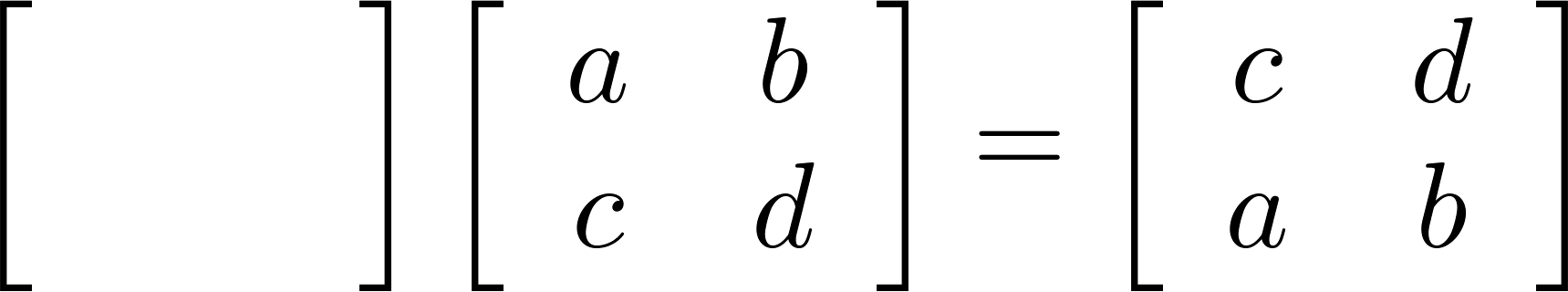 1
0
0
1
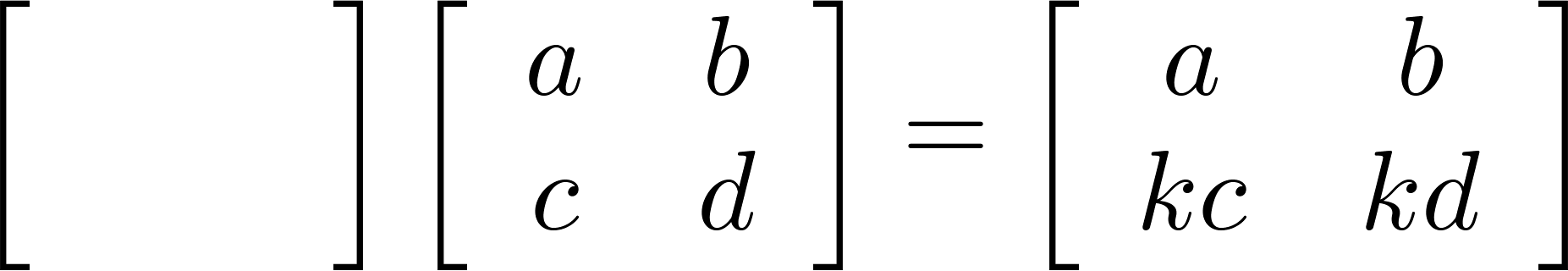 0
k
0
1
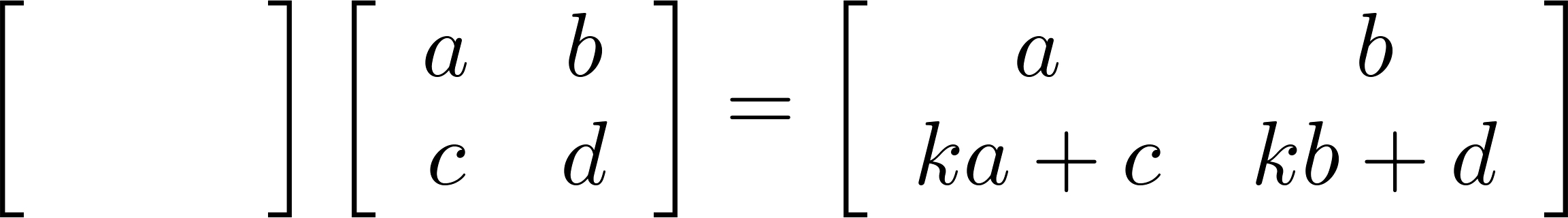 k
1
Elementary Matrix
Every elementary row operation can be performed by matrix multiplication. 
How to find elementary matrix?
elementary matrix
E.g. the elementary matrix that exchanges the 1st and 2nd rows
=
Elementary Matrix
How to find elementary matrix?
Apply the desired elementary row operation on Identity matrix
Exchange the 2nd and 3rd rows
Multiply the 2nd row by -4
Adding 2 times row 1 to row 3
Elementary Matrix
How to find elementary matrix?
Apply the desired elementary row operation on Identity matrix
Inverse of Elementary Matrix
Reverse elementary row operation
Exchange the 2nd and 3rd rows
Exchange the 2nd and 3rd rows
Multiply the 2nd row by -4
Multiply the 2nd row by -1/4
Adding 2 times row 1 to row 3
Adding -2 times row 1 to row 3
[Speaker Notes: The inverse of elementary matrix is another elementary matrix that do the reverse row operation.]
RREF v.s. Elementary Matrix
Let A be an mxn matrix with reduced row echelon form R.


There exists an invertible m x m matrix P such that PA=R
Invertible
An n x n matrix A is invertible.
R=RREF(A)=In
The reduced row echelon form of A is In
A is a product of elementary matrices